Jazykové praktikum (UJPQ) – tvarosloví 4
Po 8.00 – 8.45 (př)
Po 8.45 – 10.15 (se)
St 13.15 – 14.45 (se)
slovotvorba
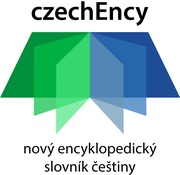 Slovotvorba (tvoření slov)
 1 Jazykovědná disciplína;
 2 předmět této disciplíny
   2.1 tvoření slov ve smyslu dynamické (proces)
   2.2 výsledek slovotvorných procesů

Tvoření slov je nejdůležitějším zdrojem rozšiřování slovní zásoby. Centrem slovotvorby jsou plnovýznamové slovní druhy.
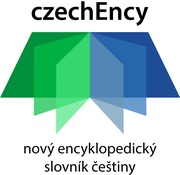 slovotvorba
Proces tvoření slov (z již existujících): způsoby, postupy, prostředky a podmínky (→ perspektiva genetická); forma, významy a fungování výsledků (→ perspektiva funkční): derivační morfologie (x morfologie flexivní aka tvarosloví).
FUNDACE A MOTIVACE
Slovo, ze kterého je utvořené (fundované) slovo bezprostředně utvořeno, je jeho slovo základové (fundující).
Základová a utvořená slova jsou vázána slovotvornými vztahy formálními (fundace=jedno slovo se zakládá na druhém) a významovými (motivace=význam jednoho slova odkazuje na význam slova druhého).
Slovotvorný význam = na základě procesu utvoření slova (ohřív-ač – prostředek k ohřívání), ale POZOR: SLV nemusí být shodný s významem lexikálním (zelenina – není vždy zelená látka).
slovotvorba
Fundace a motivace mívají shodný směr, ne vždy je ale jednoznačný (doma ↔ domů – oboustranná) nebo (soudce ← soud, soudce ← soudit - paralelní) apod. 
Slovo fundované (motivované) je zpravidla složitější a delší než slovo fundující (motivující), ale někdy je tomu naopak (lov ← lovit).
Fundované slovo může být samo fundujícím pro další slovo (létat → letadlo → letadlový).
Slovotvorné hnízdo (slovní čeleď) = skupina slov vázaných společným vztahem fundace (primární slovo základové + všechna přímo nebo zprostředkovaně na něm založená slova se stejným kořenem) seno – senný – seník – seníkový – Senovážný – senoseč ….
Slovotvorná řada = slova spjatá (opakovaným) lineárním vztahem fundace (slunce → sluneční → slunečně; slunce → sluníčko → sluníčkový)
Slovotvorba
Formální svazek se nazývá čeleď:

                      zalesnit
         
lesník ← lesní ← les → lesník →lesnický →lesnictví
                    
         polesí     lesostep         lesík
polesní                                                 lesíček
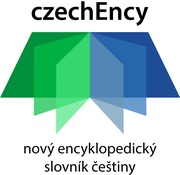 slovotvorba
SLOVOTVORNÝ ZÁKLAD A SLOVOTVORNÝ FORMANT
Část slova společná pro utvořené a základové slovo (utvořená ho přebírají ze základových).
Všechny (formální) odlišnosti mezi nimi (vč změn, ke kterým dochází ve slovotvorném procesu) tvoří SLF.
 
SLOVOTVORNÝ ROZBOR: zjišťujeme slovotvornou stavbu (strukturu) slov, která je dvojčlenná (na rozdíl od lineární morfémové stavby). SLZ může být celé základové slovo (jedno nebo více) nebo jeho část:
dnes → dnešní: celé slovo; ryba → rybář: kořen; zahrada → zahrádka: kořen s prefixem; učit → učitel: kořen s KM (pozor: -t-); makový → makovec: kořen s SL sufixem
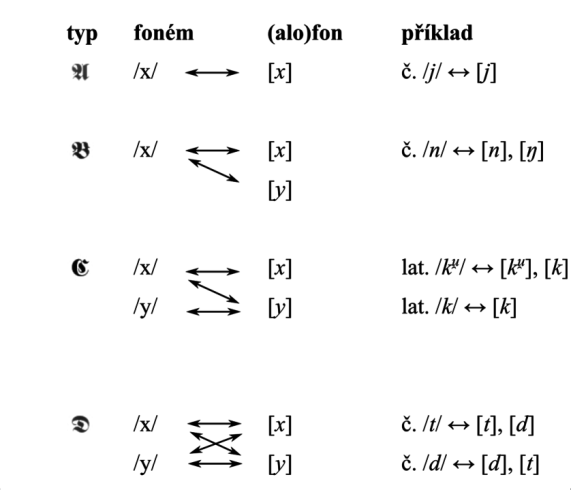 slovotvorba
Hláskové alternace: při tvoření slov dochází k hláskovým alternacím, a to zpravidla uvnitř SL základu, popř. na morfematickém švu mezi SL základem a SL formantem.
 - kvalitativní (smát se → smích, kniha → knížka)
 - kvantitativní (léto → letní, dar → dárek)
 - vznikové (světlo → světelný) – 3 konsonanty
 - zánikové (pes – psí)
slovotvorba
SLOVOTVORNÉ ZPŮSOBY: 
(1) Derivace (odvozování): do SL procesu vstupuje jedno základové (plnovýznamové) slovo.
(2) Kompozice (skládání): do SL vstupují zpravidla 2 základová (plnovýznamová) slova.
(3) Konverze
(4) Reflexivizace
 + SL úpravy:
(5) Univerbizace
(6) Abreviace (zkracování)
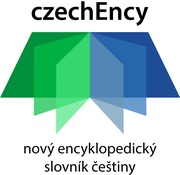 slovotvorba
DERIVACE: v rámci SL způsobu se podle SL formantu (vyděleného na základě srov. se slovem fundujícím) rozlišují tyto SL procesy:
(a) prefixace, tj. přidání SL prefixu, stojí před kořenem slova a často se připojují k celému slovu, odvozují se jimi zvl. slovesa
psát → za-psat; výhoda → ne-výhoda + např. perfektivizace N sloves (hořet → s-hořet)
 (b) sufixace, tj. přidání SL sufixu, stojí za kořenem slova; u jmen k ni většinou připojujeme tvarotvorný morfém (deklinační koncovku)
plavat → plav-ec; kámen → kamen-ný  
(c) transflexe, tj. (c1) tvoření koncovkou (malina → malin-í; běhat → běh-Ø)
                        (c2) tvoření KM (fax → fax-ova-t; hodit → ház-e-t)
                            + imperfektivizace u sloves (zastoupit → zastup-ova-t)
slovotvorba
(d) kombinované odvozování, tj. tvoření více afixy najednou (před i za kořen, tj. prefix + SL sufix; prefix + koncovka; prefix + KM).
Koleno → pod-kolen-k-a; moře → zá-moř-í; schopný → u-schopn-i-t
     
      cirkumfix, tj. kombinace vázaných, vzájemně podmíněných afixů.

+ odsunutí afixů, tj. deprefixace (útes → tes; poslat → slát), desufixace (krásný → krás-a) nebo resufixace, tj. záměně sufixů (vousatý → vous-áč)
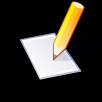 slovotvorba
KOMPOZICE:
(a) juxtapozice (spřahování): pouhé slovní spojení vystupující jako samosttané slovní spojení (země třesení → zemětřesení; šest a třicet → šestatřicet)
   pozn. spojení autosémantických slov se synsémantickými → příslovečné spřežky (zpravidla, potichu, nalevo), jde o přechod k derivaci (prefixaci).
(b) bezafixální kompozice: slova jsou spojena spojovacím morfémem (interfixem): sladký + kyselý → sladk-o-kyselý; velký + trh → vel-e-trh; rychle + bruslit →rychl-o-bruslit 
(c) afixální kompozice: tvoření slov derivací a kompozicí zároveň, členy složenin se kombinují s afixy (SL sufixy, KM i koncovkami): psát + romány → roman-o-pis-ec; měřit + čas → čas-o-meř-ič / čas-o-mír-a; dávat + zprávy → zprav-o-daj-Ø
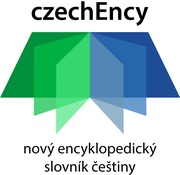 slovotvorba
KONVERZE: spočívá v přechodu slova z jednoho slovního druhu do jiného bez formálních, afixy vyjádřených změn.

(a) ustrnutí deklinačního paradigmatu, tj. přechod z ohebného → neohebného SD (ráno, kolem: subst. → adv.).

(b) změna slovního druhu neohebného slova (kolem: adv. → prep.).

(c) omezení deklinačního paradigmatu (vepřový adj. → vepřové subst. N; konečný adj. → konečná subst. F).
slovotvorba
REFLEXIVIZACE: ojediněle se tvoří slovesa pomocí formantů –se, -si, a to buď samostatně (povídat → povídat si), nebo jako spoluformanty (moudrý → umoudřit se, tj. reflexivizace + prefixace + transflexe).
Nebo naopak: dereflexivizace (dít se → děj; dít se → dění; dotazovat se → dotazovaný).
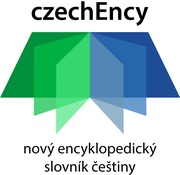 slovotvorba
Slovotvorné úpravy:
(1) Univerbizace: změna víceslovného (ustáleného) pojmenování v jednoslovné 
                         základní škola → základka; řidičský průkaz → řidičák 
(2) Abreviace: zkracováním víceslovných pojmenování (sousloví) vznikají zkratky (Česká republika → ČR) a zkratková slova (Severočeské tukové závody → Setuza). 
Nejčastější zkratky jsou iniciálové (vznikají z iniciál původních názvů, zapisují se velkými písmeny bez teček (OSN, DAMU).
Slovotvorba
Onomaziologické kategorie – pojmenování, obv. založené na kombinaci dvou sémantických tříd, pojatých (hierarchicky) jako báze (kategorie určovaná = slovní druh rezultátu) a příznak (= kategorie určující)
Př.: (1) CHYTRÁK (kombinace +)
                ČLOVĚK (substance) = báze (: -ák)  + VLASTNOST (kvalita) = příznak (: chytrý)
                báze + příznak dávají společně člověk + chytrý = chytrák (MUTACE)
      (2) RYCHLOST (přeměna →)
                VLASTNOST (kvalita) = báze (adj. rychl-ý) → VLASTNOST (substance) = báze (: -ost) +   příznak (: rychl-ý)   (TRANSPOZICE)
               pojmenování (nesubstanční) → zobecnění (v substanci), tj. rychlý se zobecňuje, mění (→) obecnou vlastnost rychlost
Slovotvorba
(3) UČITELKA (doplnění ↓)
      ČLOVĚK (substance) = báze (: -tel) + DĚJ = 1. příznak (: uči-) ↓ ŽENA (substance) = 2. příznak (: -ka) (MODIFIKACE)
      pojmenování ↓ (další) příznak, tj. učitel zůstává, ale sémanticky se specifikuje na „podtyp“ učitelka
Slovotvorba
Pro tvorbu plnovýznamových slov jsou nejdůležitější procesy MUTACE, TRANSPOZICE a MODIFIKACE; řídké jsou INTEGRACE a IMITACE.
Mutace: podstatnější významová změna (závodit → závodník; závodník je člověk, který závodí)

Transpozice: motivované slovo zachová svůj původní význam, jen ho vyjádří jiným slovním druhem (závodit → závod; obě verba pojmenovávají děj)

Modifikace: jde o mírnou obměnu významu (závodník → závodnice; obě pojmenovávají osoby, fundované navíc to, že jde o ženu).
Slovotvorba
Mutace: teoreticky 16 kombinací substance, kvality, děje a okolností navzájem, vždy jde o kombinaci báze ( = slovní druh) a příznaku; část se mění slovní druh, vždy se mění význam (ve srov. s bází):
 1a substance + substance     kavárník, knihař                                      Substantiva: konatelská (kavárník) 1a
   b substance + kvalita            chytrák                                                                            příslušenská (vesničan) 1a        
   c substance + děj                   učitel, knihvazač                                                              obyvatelská (Pražan) 1a
   d substance + okolnost         večerník (: věc + večer)                                                       činitelská (ručitel) 1c
 2a kvalita + substance            knižní                                                                               výsledky děje (doplněk) 1c
   b kvalita + kvalita                   modravý (: modrý + „slabý“)                Adjektiva:   přináležitosti (knižní) 2a
   c kvalita + děj                          mycí                                                                    posesivní (bratrův) 2a
                                                                                                                             látka a původ (dřevěný) 2a
Slovotvorba
Transpozice: přehodnocuje se existující pojmenování určité kategorie a dodává se mu  - v různém stupni abstrakce – platnost kategorie jiné, bez zásadní změny významu, ale vždy se mění slovní druh.
1. Substantivizace (zpředmětnění)
    a) kvality (adj.): rychlý → rychlost; nemocný → nemocný
    b) děje (verba): hrát → hra/hraní
2. Adjektivizace (zvlastnostnění)
    a) děje (verba): přišel → přišlý; oblečen → oblečený
    b) okolnosti (adv.): (lidé) zde → zdejší (lidé)
slovotvorba
3. Verbalizace (zdějovění)
    a) substance (deverbat. subst.): obchod → obchodovat
    b) kvality (adj.): zelený → zelenat se 
4. Adverbializace (zokolnostnění)
    a) kvality (adj.): rychlý → rychle
    b) substance (subst. + předložky): kolem → kolem; z jara → zjara
Slovotvorba
Modifikace: k existujícímu pojmenování se přidává příznak, jen doplňuje, tedy nemění slovní druh, ani význam; rezultát je vždy sémanticky složitější:
 1. Kvalifikace (se vztahem k přirozenému rodu a pohlaví)
 a) rodová: učitel → učitelka
 b) dospělostní: lev → lvíče 
 2. Kvalifikace vnitřní (v rámci slova)
 a) zdrobnění, resp. zveličení: strom → stromek; spát → spinkat
 b) kolektivizace, resp. singularizace: malina → maliní; tráva → travina
 c) opakování: nést → nosit; čekat → čekávat
slovotvorba
3. Kvantifikace vnější
 a) srovnání: rychlý → rychlejší; rychle → rychleji
 b) numerizace: pět → pětkrát; pět → pětinásobný
4. Determinace
 a) ne/uzavření (děje): padat ↔ padnout
 b) deiktická: kde → kdesi
Slovotvorba
Reprodukce: pojmenování slovesem na základě imitace, napodobení zvuku vyjádřeného především citoslovcem, srov. haf: hafat, ale i hrome : hromovat; ty : tykat

Integrace: sjednocuje, zmnožuje dva rovnocenné názvy skrze vztah koordinace, srov. černobílý; uplatňuje se v kompozici a ve víceslovné koordinaci.
slovotvorba
Mentální a sémantické aspekty pojmenování:
literatura
Robert Adam a kol. Gramatické rozbory češtiny. Praha: Karolinum 2017, kap. 2, s. 43–56. 
Václav Cvrček a kol. Mluvnice současné češtiny 1. Praha: Karolinum 2010, kap. 6, s. 81–123. 
František Čermák. Morfématika a slovotvorba češtiny. Praha: Lidové noviny 2011.
Nový encyklopedický slovník češtiny online | https://www.czechency.org/
František Štícha a kol. Akademická gramatika spisovné češtiny. Praha: Academia 2013, kap. 3 gramatika slova, s. 90–287. 
Mluvnice češtiny 1. Praha: Academia 1986, kap. Tvoření slov, s. 191–526. 
Příruční mluvnice češtiny. Brno: Lidové noviny 1995, kap. Slovotvorba, s. 109–225.